Kate Mihaljek
A/Director, Committees, NSW Legislative Council
Frances Arguelles
Principal Council Officer, Committees, NSW Legislative Council
Part one: The role and function of the NSW LC Privileges Committee

Part two:  How privileges committees in other jurisdictions have addressed matters concerning abuse of freedom of speech

Part three: A look into the future
Part one: The role and function of the NSW LC Privileges Committee
Parliamentary privilege in NSW
Sum of the rights, powers and immunities bestowed on the Legislature to ensure it functions effectively 

No specific parliamentary privilege legislation 

Privilege stems from:
common law test of necessity
certain legislation
statutory adoption of Article 9 of the Bill of Rights 1689

Powers of the House are only protective
Article 9
Bill of Rights 1689

Can speak freely during parliamentary proceedings as the substance of their words cannot be interrogated by courts or tribunals

Separation of powers
Can members can say whatever they like?
Absolute

Constraints - rules of debate, sub judice, right of reply, discipline for ‘offensive conduct’

Arguably, members should be confident in the veracity of their statements

Extends to records of debates and proceedings
Contempt in NSW
No statutory definition

Not defined in the Standing Orders

Any act or omission which the NSW LC determines obstructs or impedes the House, its committees or its members from performing their functions

Not possible to define all possible contempts
NSW LC Privileges Committee
Key functions and responsibilities
Consider and report on matters of privilege referred by the House or the President and on submissions referred by the President about rights of reply

Activities designated under the ICAC Act 1988 relating to members’ ethics and the Code of Conduct for Members 

Receive and consider reports from the ICO about members conduct outside of parliamentary proceedings
NSW LC Privileges Committee
Exercise the contempt power:
as sparingly as possible
only when actions or statements are likely to cause substantial interference with the functions of the House, its committees or members
as a protective or self-defensive mechanism only

Also consider whether exercising the contempt power would preserve and safeguard the dignity and honour of the Parliament, the House and its committees.
NSW LC Privileges Committee
Matters concerning alleged abuse of freedom of speech
The Hon John Martin MLC (1936)

The Hon Franca Arena MLC (1997) 

The Hon Michael Gallacher and the Hon John Hannaford MLC (1997)

Mr David Shoebridge MLC (2011)
The Hon Franca Arena MLC (1997)
Special Commissions of Inquiry Amendment Act 1997 (NSW)

section 33D(1) - collective waiver of privilege in relation to the matter

section 33D(3) - preserved the right of an individual member to claim privilege
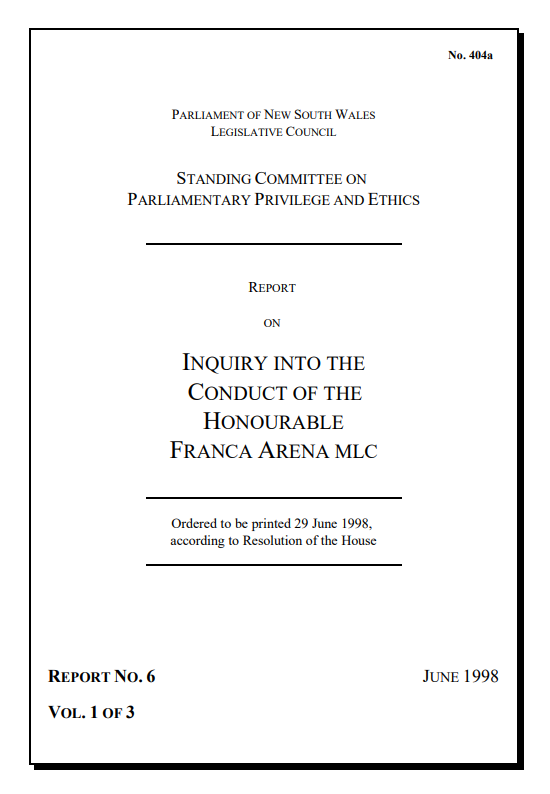 Key findings:
Mrs Arena allegations were untrue
Mrs Arena’s conduct fell below the standard of the House and brought the House into disrepute

Key recommendation
That the House call on Mrs Arena to withdraw the allegations and make a written apology … should these actions not be taken within a certain period, Mrs Arena be suspended from the service of the House until a formal apology is submitted

Next steps
The House accepted the committee’s recommendations
The House accepted a ‘statement of regret’ from Mrs Arena
The Hon Michael Gallacher and the Hon John Hannaford MLC (1999)
Examined the importance of freedom of speech for members

No guidelines or rules governing how matters are raised in the House

Unreasonable to find a member had abused privilege without such guidance or an external investigation
Part two: How privileges committees in other jurisdictions have addressed matters concerning abuse of freedom of speech
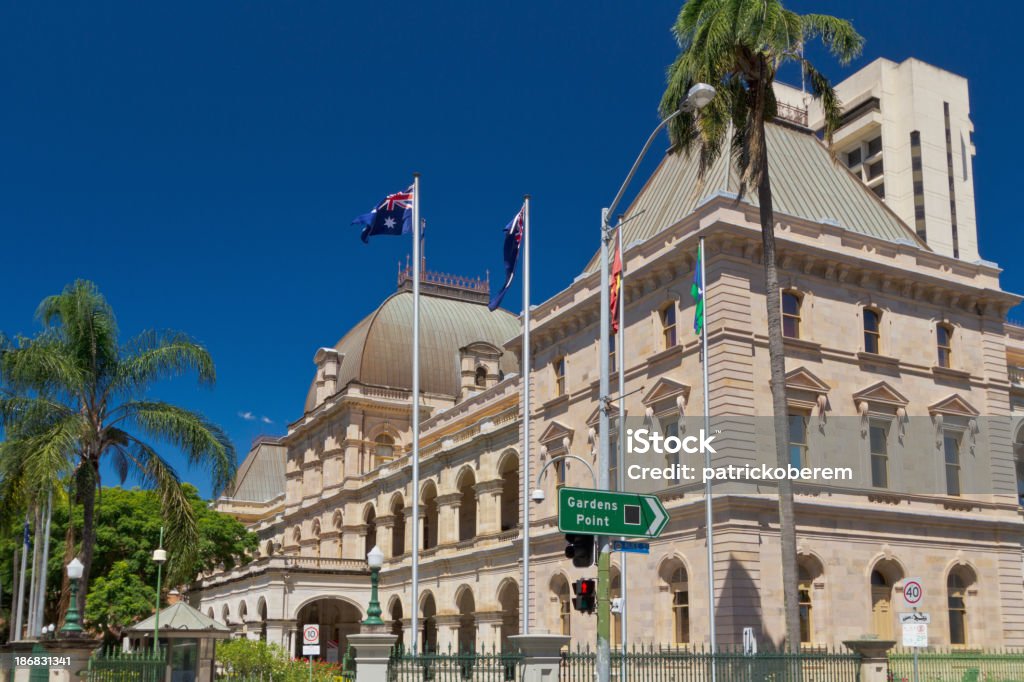 Queensland
Ethics Committee
s 37 of the Parliament of Queensland Act 2001 defines contempt
Standing Order 266 sets out examples of contempt including deliberately misleading the House or a committee
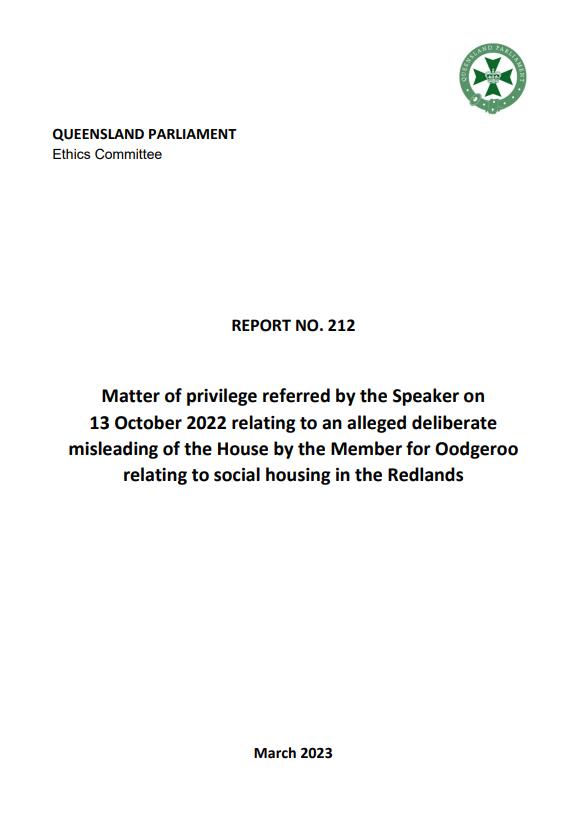 Key findings:

The statements were misleading  

The Member knew at the time of the statements that they were incorrect

Could not prove that the Member intended to mislead the House

Allegations of contempt were not made out 

Further action was to be taken
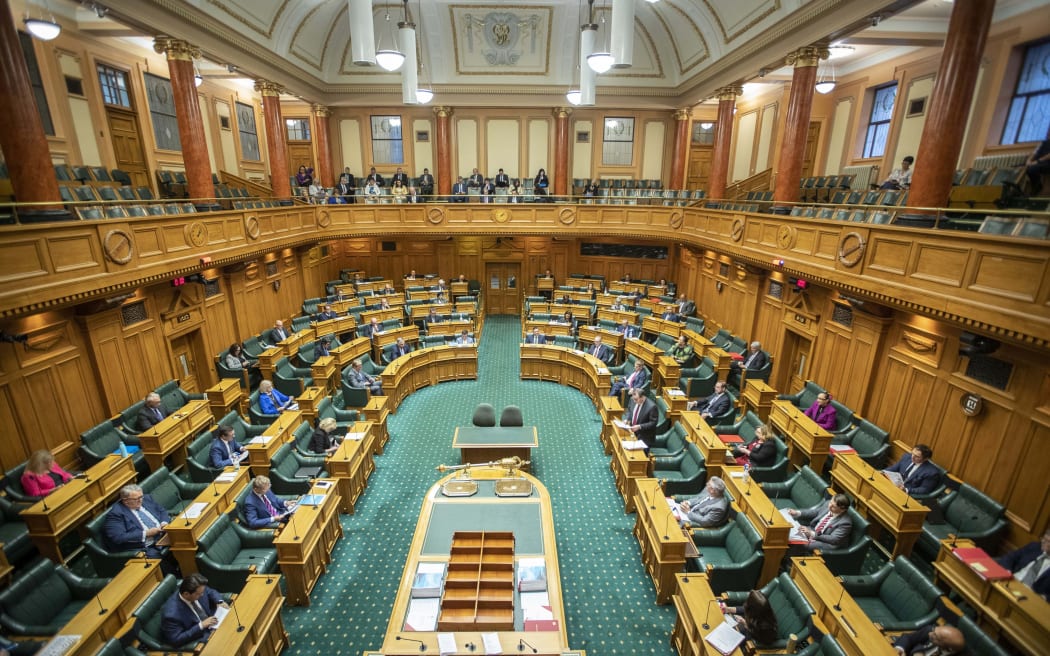 New Zealand
House of Representatives

Privileges Committee

Article 9 of the Bill Rights 1689

Parliamentary Privileges Act 2014
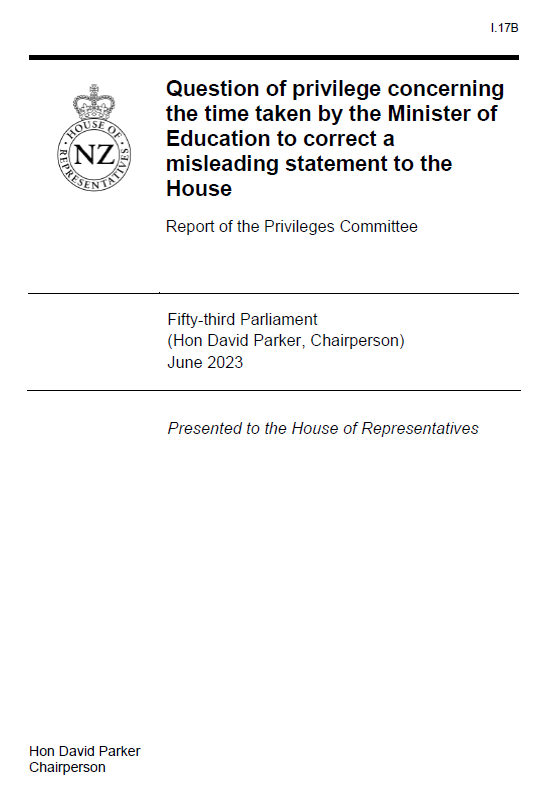 Key findings:

The Minister had made 'an erroneous judgement that caused the House to be misled’ 

The Minister's actions 'arose from a high degree of negligence on her part, not an intention that the House be misled’  

The Minister was not guilty of contempt
Recommendation
The Minister be required to apologise to the House for her conduct

Next step
The Minister accepted the committee's findings and apologised to the House
United Kingdom
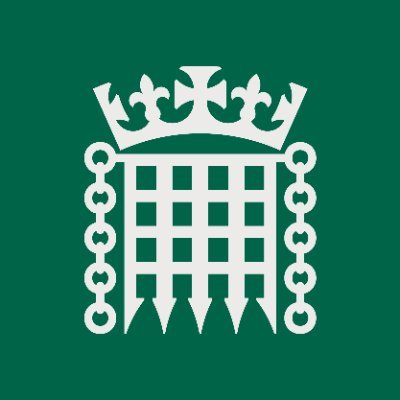 House of Commons

Committee of Privileges 

Subject to the rules of debate, members can say whatever they see fit free from fear of action for defamation, questions or molestation

Broad understanding of contempt, includes deliberately misleading the House
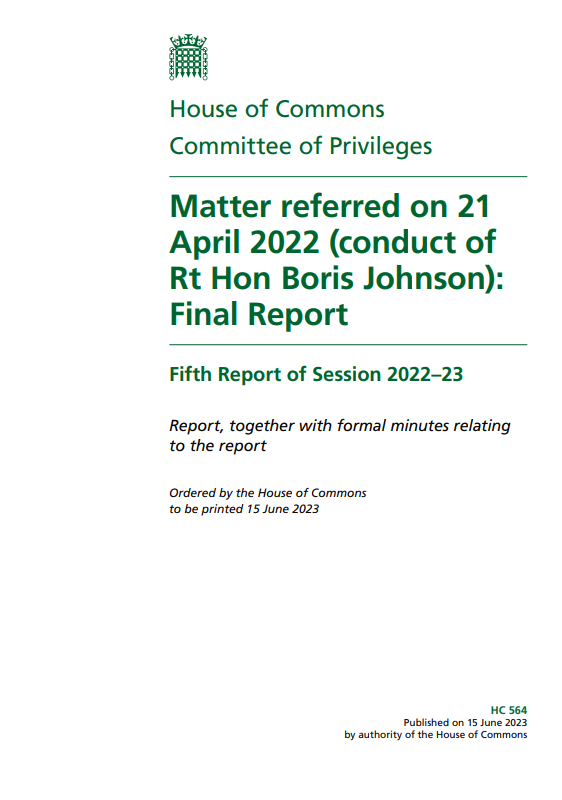 Key findings:

Mr Johnson:
had knowledge of the Covid-19 pandemic Rules and Guidance

had knowledge of breaches of the Covid-19 Rules and Guidance that occurred 10 Downing Street

misled the House

was deliberately disingenuous when he tried to reinterpret his statements to the House
Recommendation 
The 'minimum sanction’ for Mr Johnson be ‘suspension from the service of the House sufficient to engage … the Recall of MPs Act.’
Part three: Into the future
Where to from here?
Parliamentary privilege is a 'living concept’

Consider whether NSW needs specific privileges legislation 

Examples in other legislatures

Arguments in favour of a more prescriptive approach

NSW LC Privileges Committees and the utility of guidelines

Community expectations
Conclusion
Freedom of speech and debate is vital
Protected and maintained by privileges committees
Parliamentary privilege is a living concept
Approach to privilege can evolve